CprE/SE 491 Final Presentation

Electronic Program of Study Form
SDDEC21-04

Advisor: Maruf Ahamed 
Client: Tina Prouty
Students: Andrew Goluch, Elisabeth Bair, Lucas Bell-Steckel, William Peng, Cavin Leeds, Thomas Hotard

sddec21-04.sd.ece.iastate.edu
[Speaker Notes: “Advices on presentation” https://canvas.iastate.edu/courses/78273/files/15219480?module_item_id=3603012]
Project Plan
Problem Statement
Iowa State has coursework requirements each student must fulfill before they graduate.
Requirements can be confusing and overwhelming.
Every student in the Electrical and Computer Engineering Department (including Software and Cyber Security Engineering majors) needs to create a Program of Study (POS) in their orientation course. 
These programs are checked by hand, taking enormous amounts of time and leaving room for mistakes to be made. Mistakes overlooked can throw off student progress and discourage achievement.
Advisors need a solution, an Electronic Program of Study.
[Speaker Notes: Thomas]
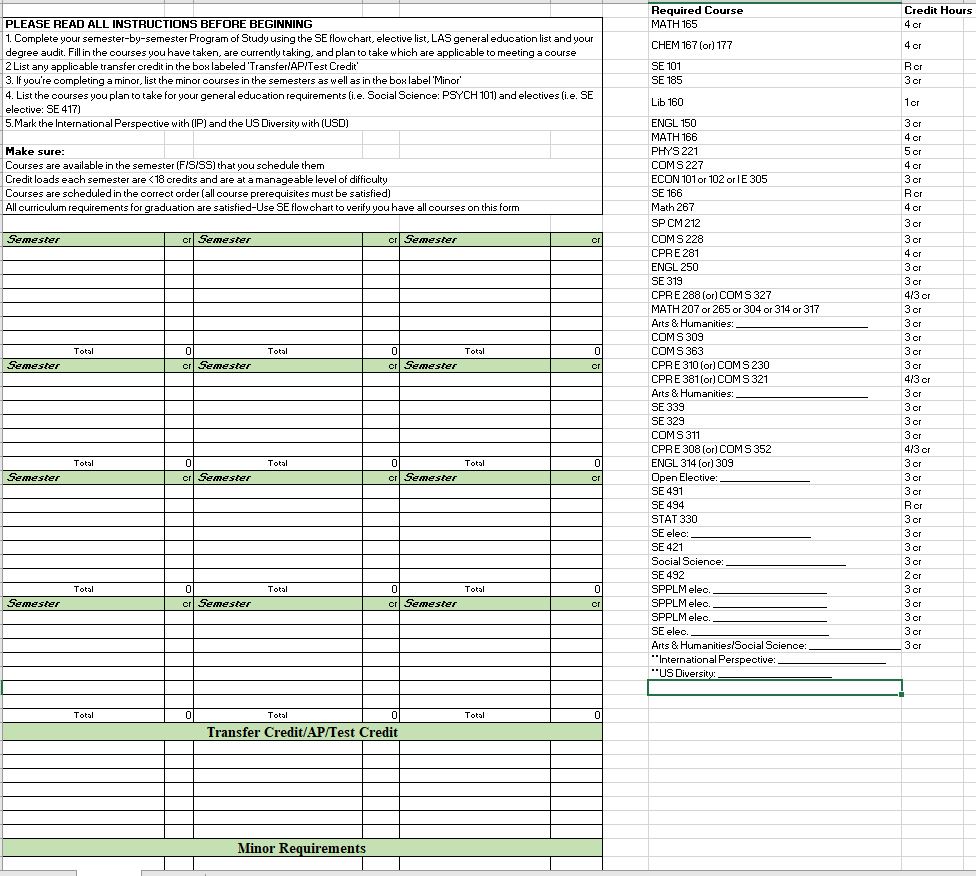 [Speaker Notes: Thomas]
Conceptual Sketch
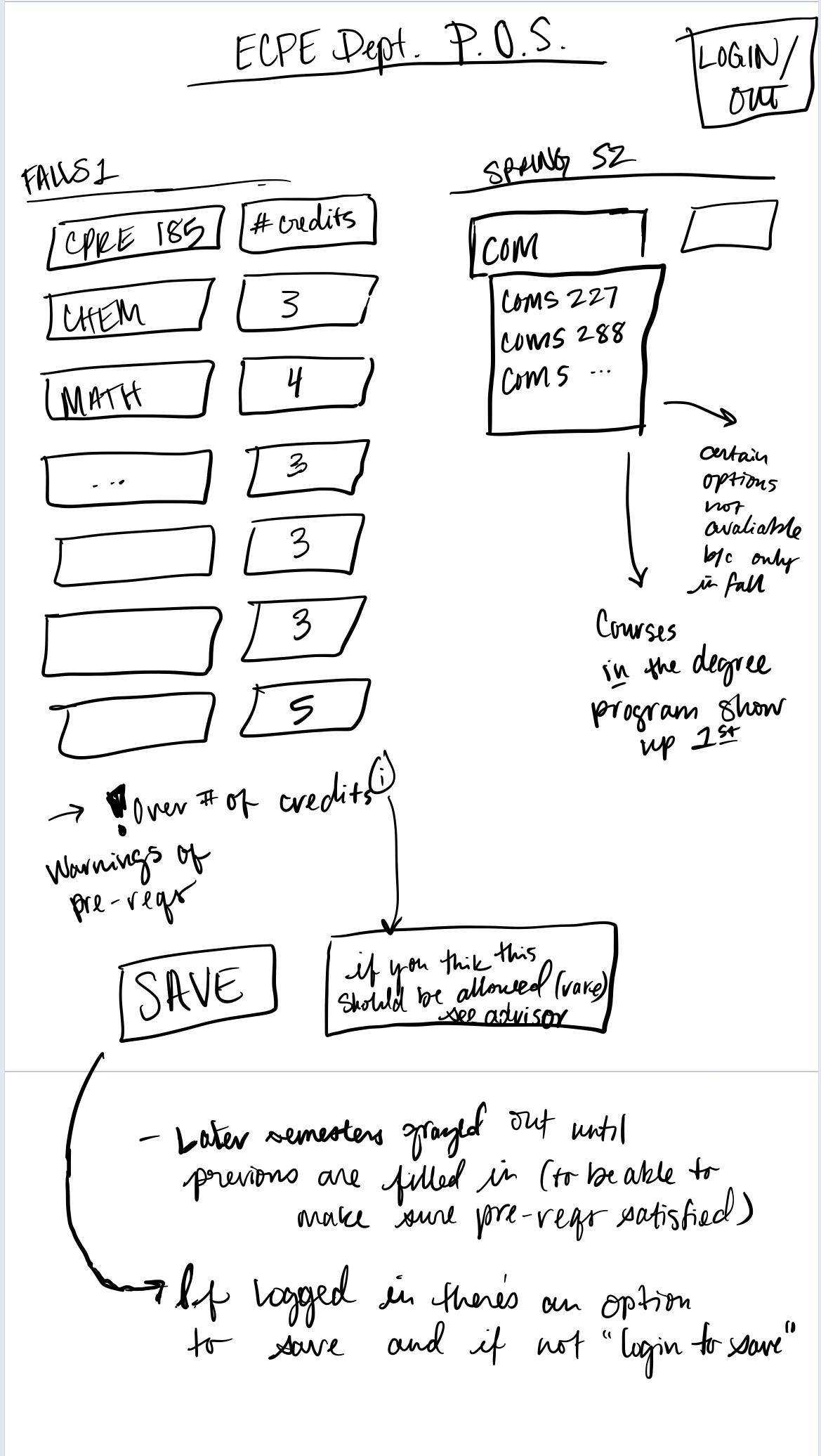 The electronic POS will be a web application fulfilling all the requirements of the previous Program of Study assignments. 
Two users, Advisors and Students. Advisors use the app to view student’s POS and provide feedback, suggestions, and approve exceptions. 
Students use the program much like the traditional POS by adding courses to semesters until all requirements are met. The web app checks the document for errors such as missing prerequisites or required courses. Students receive instructor feedback and communication.
[Speaker Notes: Thomas]
Functional Requirements
Login using @iastate email
Creation of POS for Electrical, Computer, Software, and Cyber Security Engineering majors and their current respective requirements and courses
Give warnings for missing classes or courses added without co- or pre-requisites.
Advisors can add new classes/requirements to the program
Classes are able to be labeled as required, based on a given catalog year
Students can request and advisors can approve exceptions
Advisors can give feedback
[Speaker Notes: Thomas]
Non-functional requirements
Usable on commonly used internet browsers
Application is maintainable and will run smoothly for the foreseeable future
Application should be capable enough to handle hundreds of users at once and thousands of users over time
Application does not store users’ personal information/credentials, and will use existing frameworks to handle information and security
[Speaker Notes: Thomas]
Technical Considerations
[Speaker Notes: Lucas]
Market Survey
Our project will have a lasting impact on both students and advisors here at ISU ECpE/SE/Cyber-security departments
ISU advisors will have a noticeable difference in their efficiency of accepting and grading of this infamous assignment
Students will spend less time and experience less stress on a historically time consuming and confusing assignment
This project will make an immediate difference on our campus, in our own departments
[Speaker Notes: Thomas]
Risks and Mitigation
Late delivery of software:
		Set an earlier deadline than the final deadline to have some flexible time for accidents.

Technology will not meet expectations: 
Decide 1 or 2 more alternative technology at the beginning to use if the original decision does not meet expectations. 

Changes in requirements:
Implement a modular design so it is easier to add or remove functions.

Less reuse than planned:
When finished planning, ask the advisor for advice.

Deviation from software engineering standards:
Check if our code is still valid to the standards every week.

Poor commenting of source code:
Make sure to comment the code before pushing the code to Git.
[Speaker Notes: William Peng]
Resources and Cost Estimate
Git repository.
Working code editors. 
Database software: MySQL.
Server costs in the long term. 
Development subscriptions (if our current tools are found to be insufficient).

Overall, only costs for development/deployment should be the server costs to handle the application in the long term.
[Speaker Notes: William Peng]
Project Milestones and Schedule
Get all requirements from client			April 7th
Develop a project plan				April 21st
Setup the database for one program		August 29th
Create a simple user interface			September 5th
Setup the database for two more program	September 5th
Create a more user friendly interface		September 19th
Have a prototype of the project			October 18th
Complete project				December 5th
[Speaker Notes: William Peng]
Project Milestones and Schedule (contd)
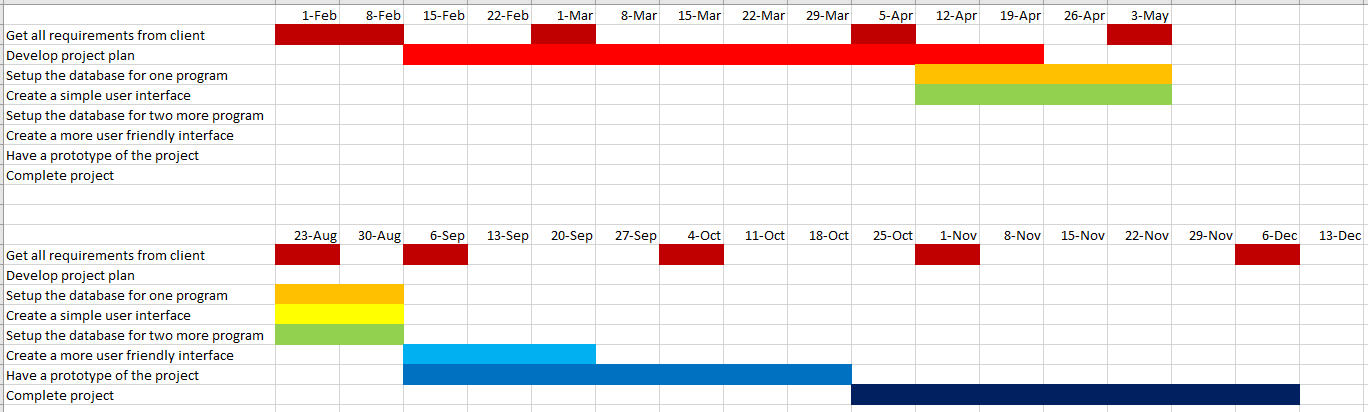 [Speaker Notes: William Peng]
System Design
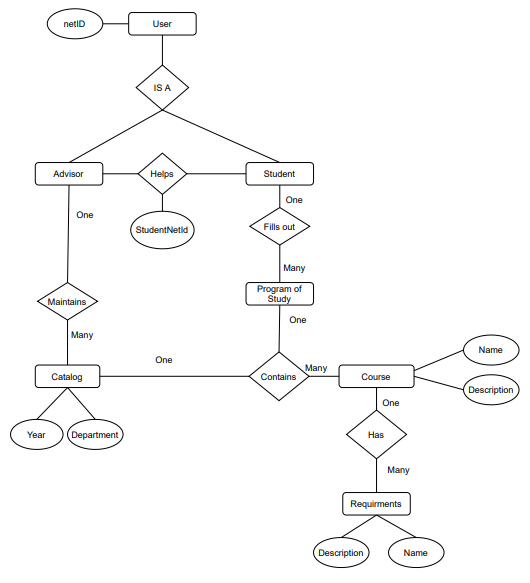 Detailed Design
Developed an Entity-Relationship Diagram for the main database components
[Speaker Notes: Lucas]
Detailed Design - Functional Decomposition
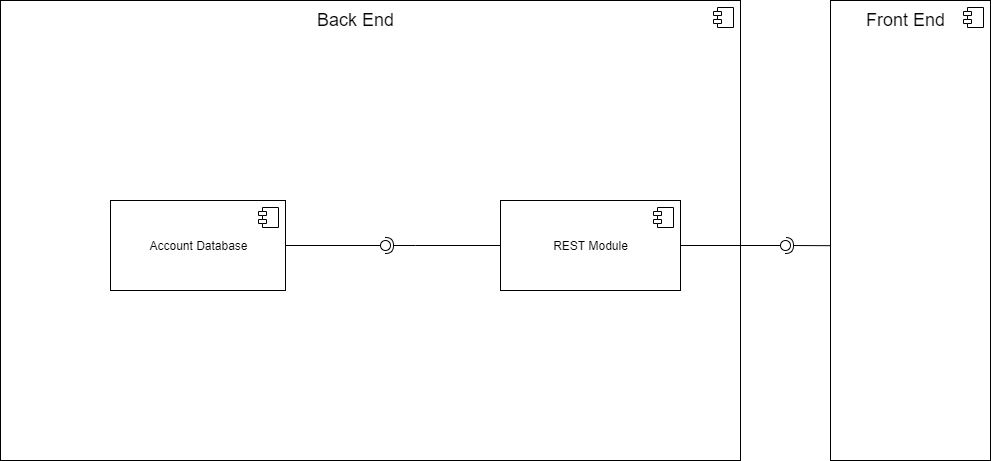 [Speaker Notes: Lucas]
Detailed Design - Functional Decomposition
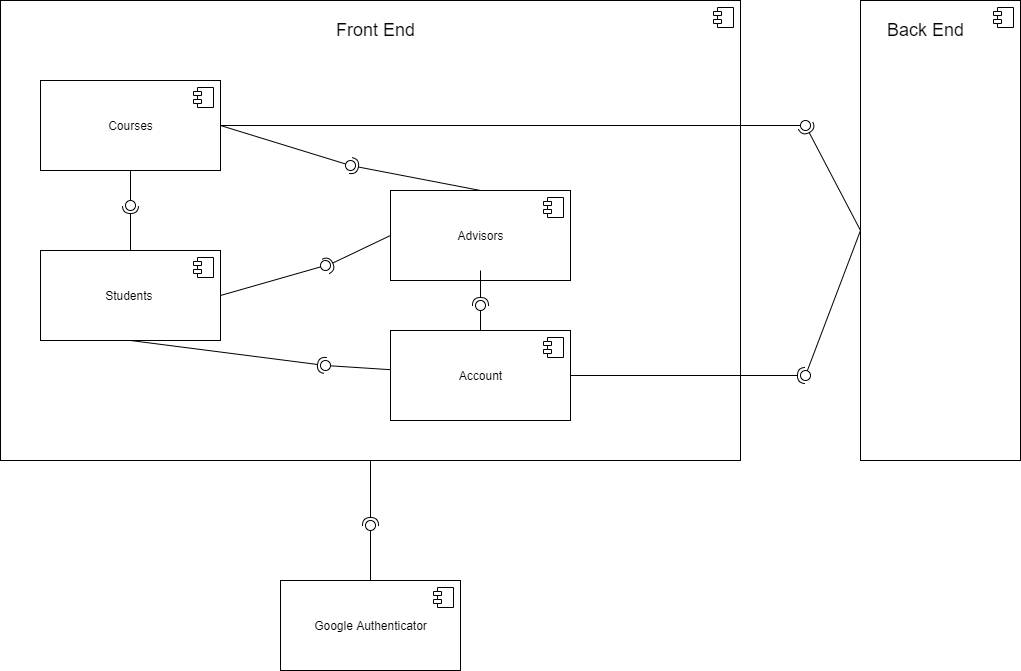 [Speaker Notes: Lucas]
Software and Technology Platforms
Front End Technologies
Javascript will be used as our main front end language unless the need arises to include another
Event handling logic will be assisted through the use of jQuery javascript library
Ajax library will be used to create a more interactive/easy to use UI
Back End Technologies
Python will be used as our main back end language to handle the moving of information between our database and front end
MySQL will be used as our database technology due to our familiarity and experience with the technology
The Flask library will be used to help utilize Google’s existing login APIs
UFW will be used for the firewall on our server
[Speaker Notes: Drew Front End Technologies
Lucas Back End Technologies]
Testing Framework
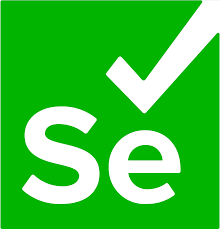 Most of the testing will be through Selenium.
Acceptance testing
Functional testing 
CI/CD
Manual testing
We will give the application to one of the 166 courses
GUI testing based on student and instructor feedback
Will be able to stress test with ~100 simultaneous users
[Speaker Notes: Cavin]
Test Plan
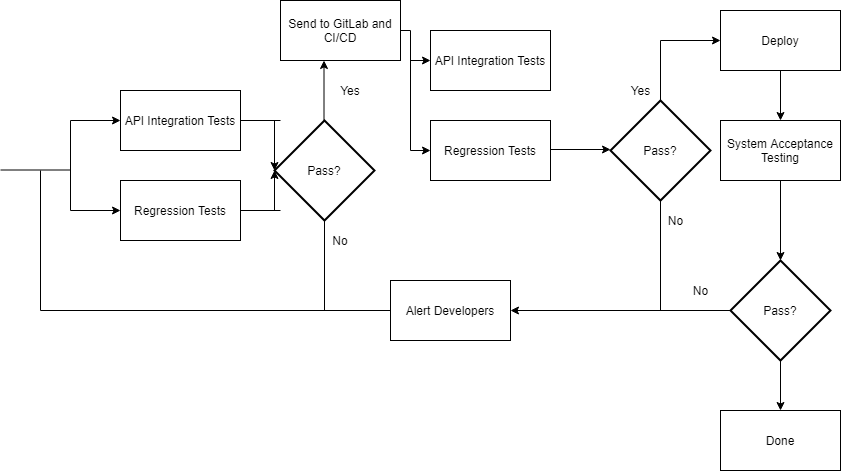 [Speaker Notes: Cavin]
Test Cases
If a student can search the courses they need.
If the frontend can pass the user’s schedule to the backend after saving.
If a prerequisite does not meet, an alert will show which course is it.
If the comments from the advisors can be shown correctly on the students side.
If the advisor can approve exceptions to the rules.
If the schedule created is missing courses to complete the degree, an alert will show which courses are missing.
If advisors can edit, create, and delete courses, catalog rules  and degree programs
[Speaker Notes: Cavin]
Prototypes
We developed a series of mock up designs
Backend
Created a basic version of the database
Frontend
Development of GUI prototypes based on feedback from the client
Images are available on the website under project documentation
[Speaker Notes: Andrew]
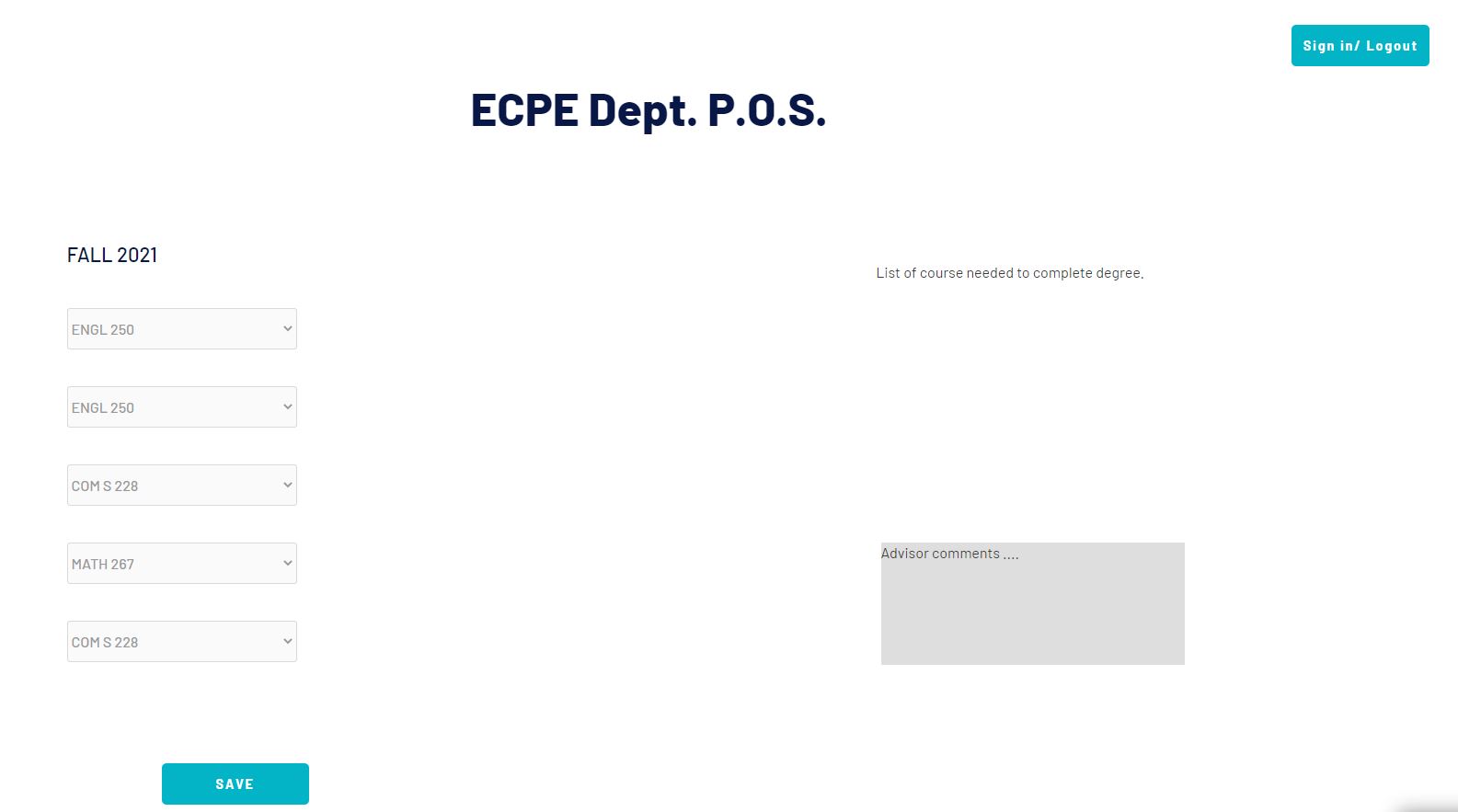 [Speaker Notes: William Peng]
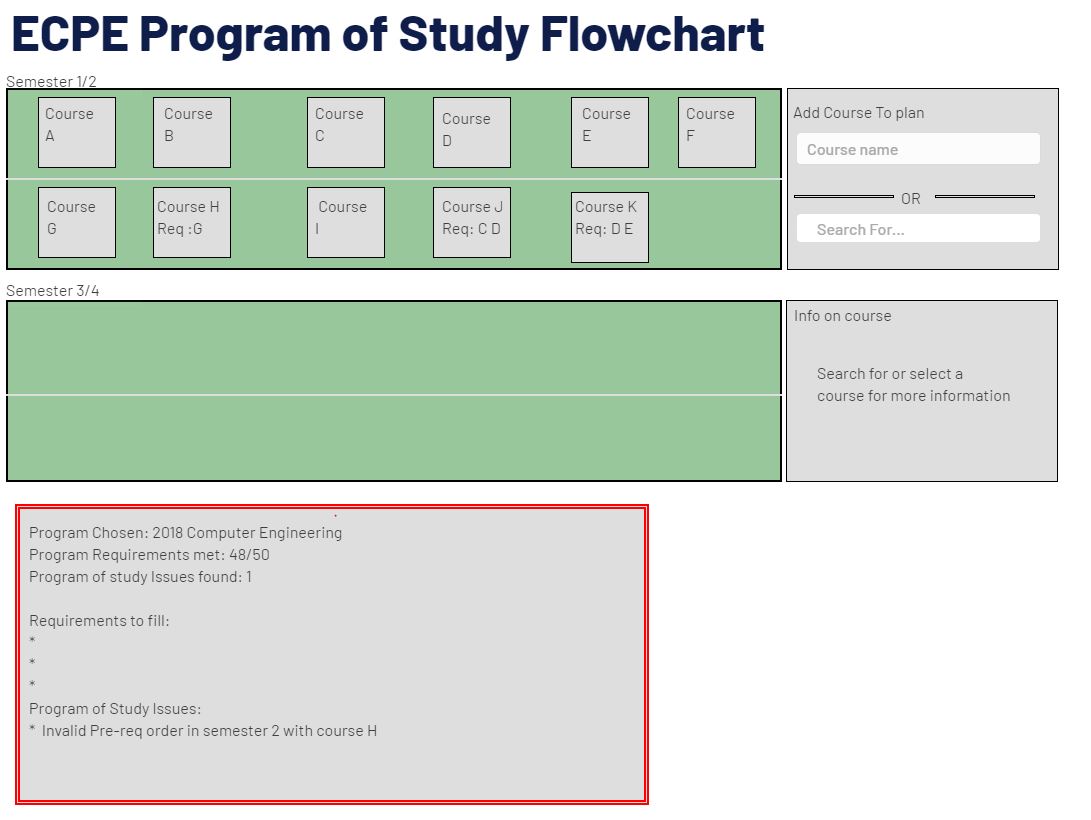 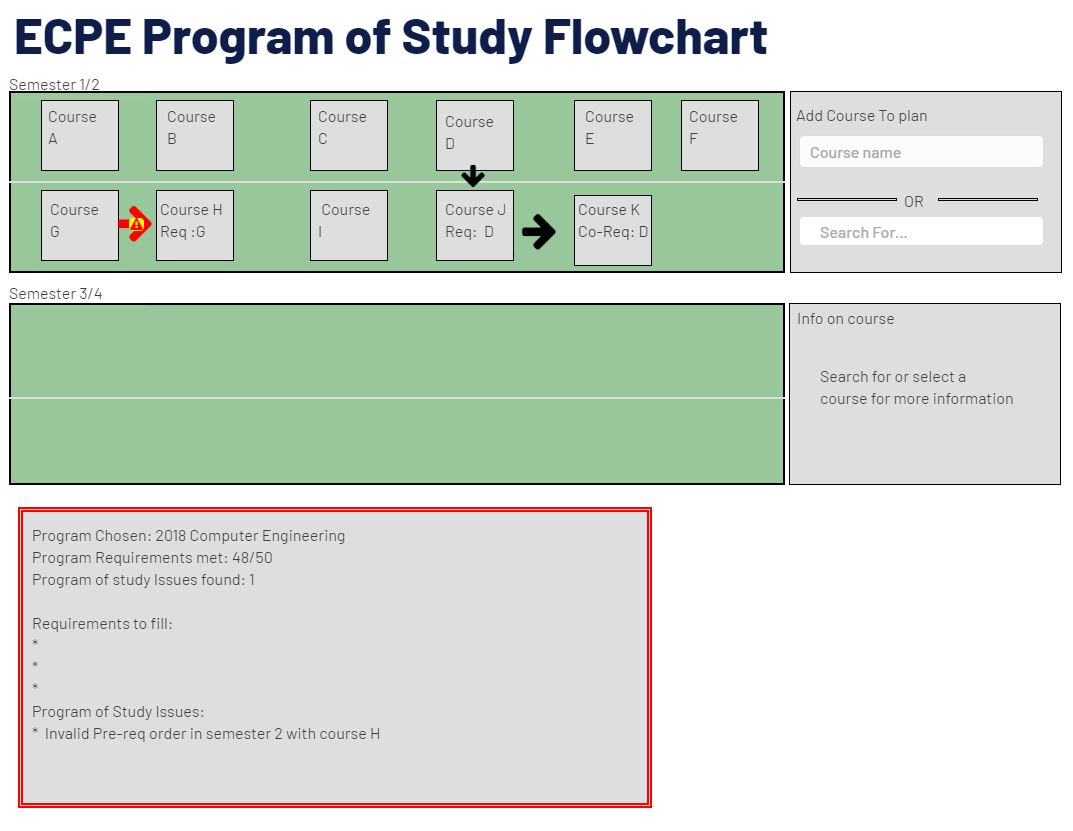 [Speaker Notes: Andrew]
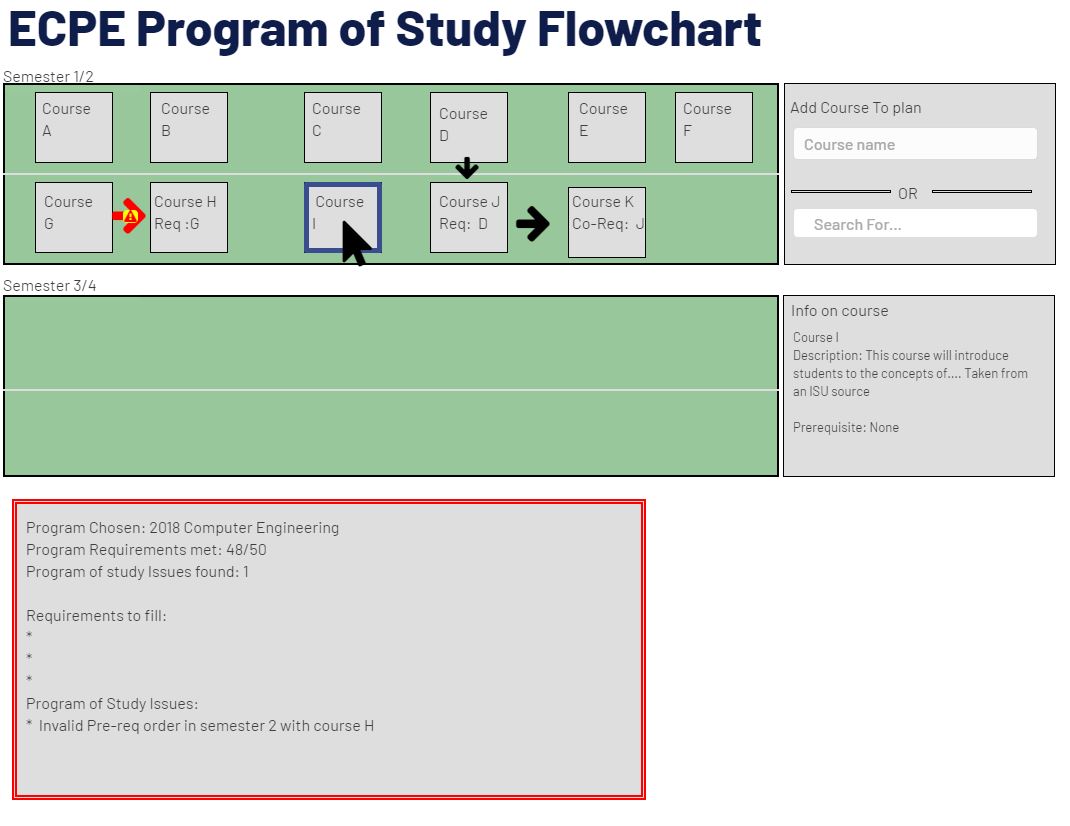 [Speaker Notes: Andrew]
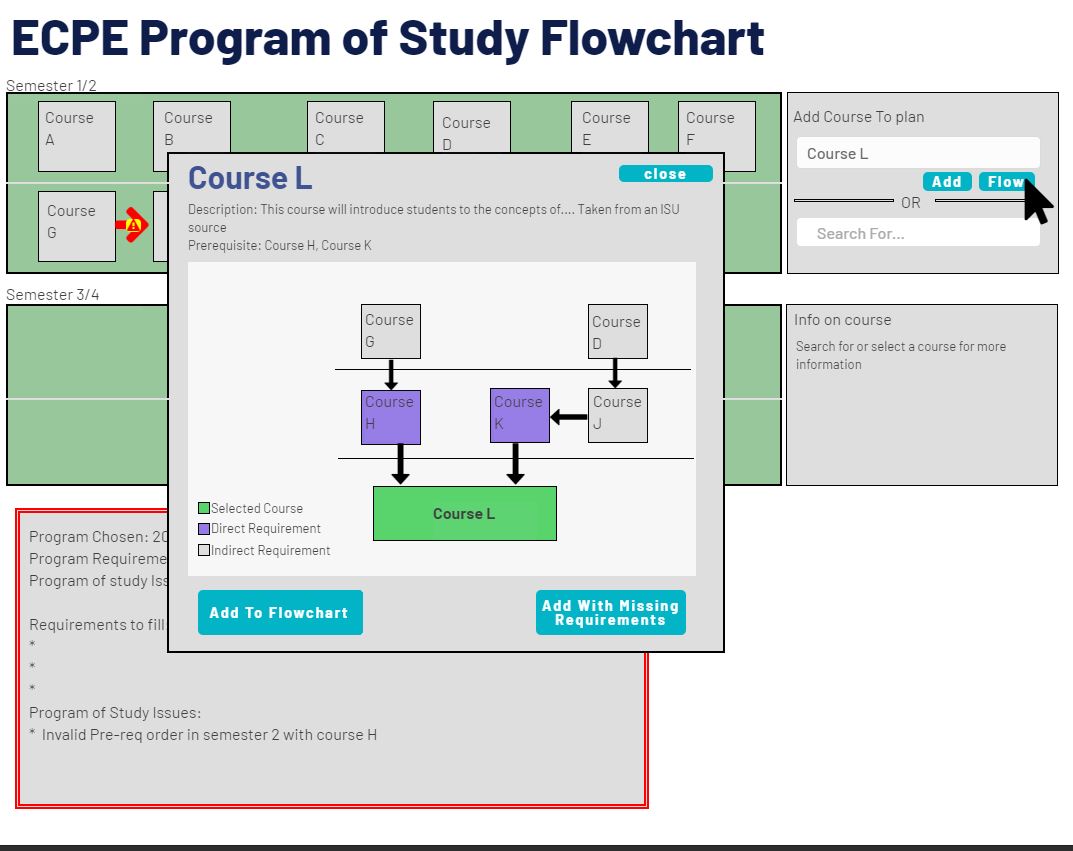 [Speaker Notes: Andrew]
Conclusion
Current Project Status (relate to milestones)
Our team has completed talking to the clients and finished the designing the project plan. 
We are currently designing the prototype of our project. 
Everything is on schedule by the submission of the project plan.
[Speaker Notes: Cavin]
Contributions of each project member
[Speaker Notes: All if under 20 min]
Plan Moving Forward
Summer 2021
Focus on some of the more repetitive tasks
Filling the large course database
Work won’t be required but team members are welcome to do what they can
Fall 2021
Begin the semester with a team, client, and advisor meeting
[Speaker Notes: Cavin]
Thank You!